Generosity Toolkit
Agenda
Introduction
Getting Started
Toolkit Overview
What to do next?
Questions
Generosity Toolkit
The National Giving Team
We do this by:
We equip dioceses and parishes with the tools and knowledge to create the best environment for giving and generosity in their churches.
Supporting Diocesan Giving Advisors
Embedding digital giving within over 50% of parishes
Improving support, guidance and training for clergy, parishes and dioceses
www.churchofengland.org/generous-church
Upcoming webinars
Please join us for the following:
19 Feb, 2pm: An Intro to the Generosity Toolkit
26 Feb, 11am: Communicating legacy giving in your church
1 Mar, 1.30pm: Sharing your giving message online
4 Mar, 12pm: Getting started with contactless giving
www.churchofengland.org/generous-church-webinars
Upcoming webinars: Clergy Training
Please join us for the following:
16 Feb, 10.30am: Tales of Generosity
2 Mar, 10.30am: Giving in the wider community
10 Mar, 2pm: The Theology of Giving
www.churchofengland.org/generous-church-webinars
We are a buying service set up by the Church, for the Church.
Connectivity
Contactless Card Readers
Online Giving
The Generosity Toolkit
[Speaker Notes: Thanks for joining and for expressing interest in the Toolkit – new resource and this is our first webinar. May have teething issues so please do share your feedback with us in the survey or by email]
IDEA
MINT
Inspire
leadership – governance – vision and strategy - celebrate
Mechanisms
direct debit – standing order - contactless – web – app - legacy
Disciple
individual study – group study – preaching - retreat
Impact
mission – vision – community engagement
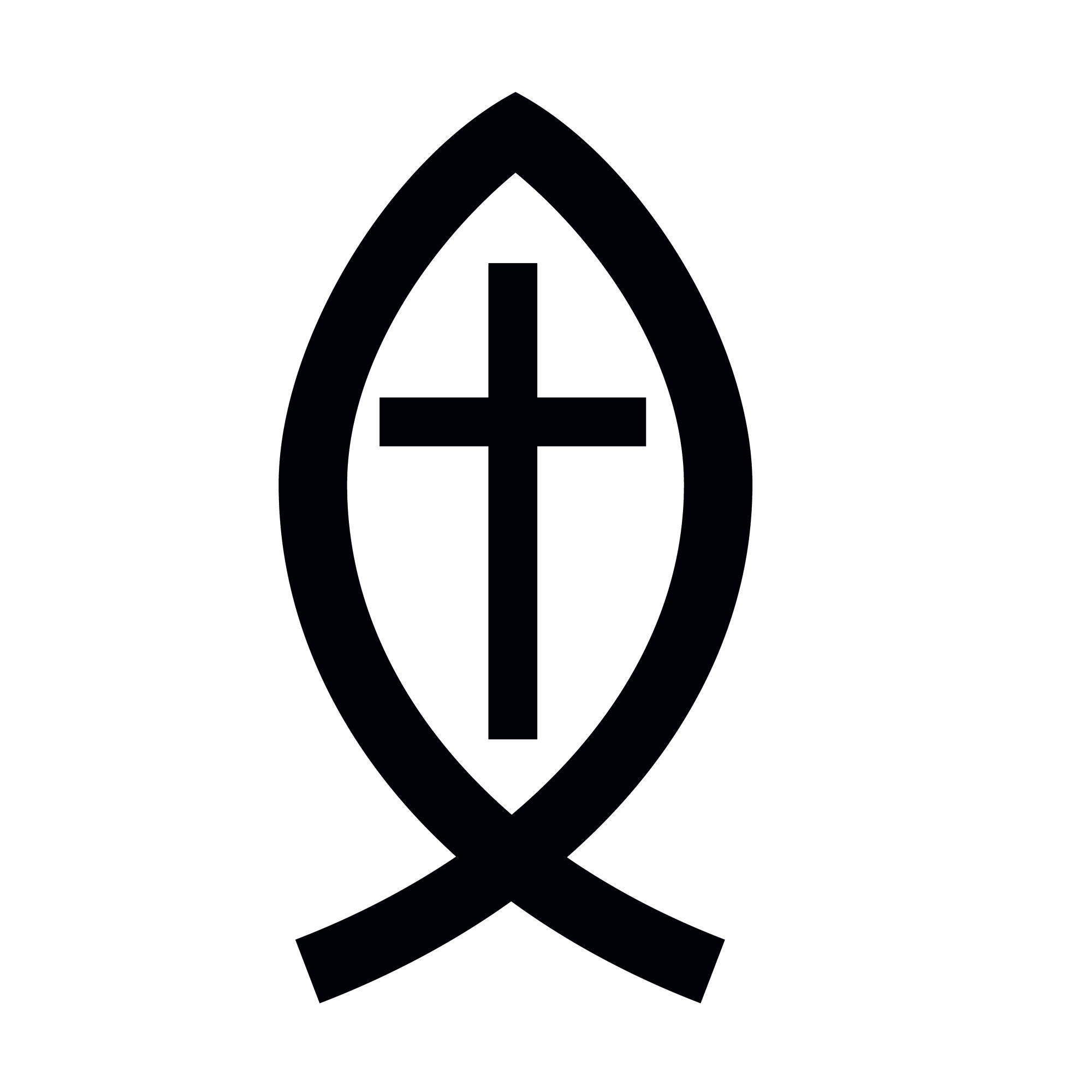 Generous Culture
Giving Practice
Embed
services – new members – mission planning – cultural sensitivity
Need
urgency – cause & effect - responsibility
Activate
21st century harvest – 1% more – boomerang offertory
Trust
local church – diocese – national church
[Speaker Notes: The vision for giving and generosity within the church is illustrated in the ‘building a generous church’ diagram, and this model has been refined over the consultation process following contributions from giving advisors, clergy and others. There are two main dimensions to this - improving giving practice by churches and encouraging a generous culture within churches. Giving Practice and a Generous Culture can be seen as being similar to two circles in a Venn diagram, where they overlap each other but they are not the same. Giving Practice is about how the church enables people to give to it. A Generous Culture is about how churches enable people to live generous lives.   

Where they meet is CHURCH.]
What is the Generosity Toolkit?
A guided reflection resource for people to meet together and reflect on their personal experience of generosity in the life of your church and wider world

An aid to helping you to increase giving in your church and grow as generous disciples of Christ

a strengths-based, positive alternative to problem solving - building up what works, rather than trying to fix what doesn't
[Speaker Notes: Not a Giving Review - a tool to help develop your vision. Developed as a new resources for churches to explore giving and generosity – all churches can benefit. Not just for churches that are struggling financially.]
Define		What does this mean?
Discern		What is God calling us to?
Discuss		What is our experience?
Discover		What are we doing well?
Dream		What else could we do?
[Speaker Notes: The Generosity Toolkit uses a process called ‘Appreciative Inquiry’ whereby as a PCC we will explore what god is calling us to do but evaluating what we are doing well and thinking about our vision for building a generous church. The 5 steps are:]
Who should lead?
Who is the toolkit for?
PCCs
Stewardship/Finance Committees
Small/Home Groups
Deanery Synods
Clergy
Lay Leaders
Church Wardens or Treasurer
Area Deans
Deanery Leadership
Diocesan Giving Advisor/Parish Support Officer
When should it be used?
Half day or full day Away Day 
Over 4 or 8 shorter meetings
In lockdown – whatever works!
One card that is most relevant
[Speaker Notes: Depending on your group size, it’s probably best to break into small groups to use the cards to ensure that everyone has time to reflect and speak

You may want to do them in a particular order, as some may be more important than others to you at this time]
Toolkit Overview
Resources Available Now
Toolkit Cards
Presentation Deck – start to finish
Facilitator guide – in person and digital versions
www.churchofengland.org/generosity-toolkit
Generosity Toolkit Aims
Together the group will reflect on:
What is generosity and how can we build a generous culture in our church?

 How and why are people giving to our Church? 

 What do we need to get right for people to give?

 As a church what are we doing well and how could we improve?
[Speaker Notes: Share these aims with the group at the beginning of a toolkit session]
services
Generous Culture
Embed
new members
cultural sensitivity
mission planning
Discuss 
Think of adjectives you think other people would use to describe your church. Would generous be one of them?

How are new members of the church welcomed in to the church. Do we mention giving as part of that?

Are there particular aspects to our parish (age, wealth, health, religion etc) that we need to be aware of when thinking about encouraging giving and generosity?
Define 
Generosity and giving shouldn’t only be talked about once a year (and many churches don’t even do that) but should be embedded in the church’s ministry and mission. Everyone can give something, and giving needs to be seen as intrinsic to being part of the church community. It needs to be embedded in our planning, mentioned in every service, form part of our welcoming of new members, and the way this is all done needs to reflect the particular context of the church.
Discern 
There are more bible verses on money, wealth and possessions (2,350) than anything apart from love, with four times more than on faith or prayer. Nearly half of the parables are about money and possessions. Whilst we as a church often hate talking about money, Jesus never stopped. The way we use the money God has given us is so important in bringing the love of God to our communities. Embedding generosity in all we do makes us more and more like the generous God we believe in.
Discover

What are we doing well? 
Where do we need to improve?
Dream

What things could we do? 
Rank them in terms of importance
Think of adjectives you think other people would use to describe your church. Would generous be one of them?
You should come away from your session with a vision of how God is calling you to be generous as a church and as disciples and the steps you need to take to get there
I owe you more than my whole self, but I have no more, and by myself, I cannot render the whole of it to you

St Anselm
Taking Action
Together the group will agree: 
An action or new activity for each of the 8 MINT/IDEA building blocks
Who will be responsible for leading this action
When this action will be completed by
What success will look like
[Speaker Notes: Use the following cards to help you determine the outcomes]
Mechanism 		

New activity………………………………....

Led by………………………………………

Completed when…………………………...

Resources needed…………………………

Success will be……………………………...
Impact 		

New activity…………………………...…….

Led by……………………………….………

Completed when………………….………...

Resources needed………..…………………

Success will be……..………………………...
Trust 		

New activity………………………………...

Led by………………………………………

Completed when…………………………...

Resources needed…………………………

Success will be……………………………...
Need 		

New activity………………………………..

Led by……………………………………...

Completed when…………………………..

Resources needed…………………………

Success will be…………………………......
[Speaker Notes: Facilitator to draw session to a close by repeating actions back to everyone and reflecting on the key takeaways from the session.

Allow some time for final questions]
What to do next?
[Speaker Notes: So, you’ve seen the toolkit, what should you do next?]
Any questions?
giving@churchofengland.org